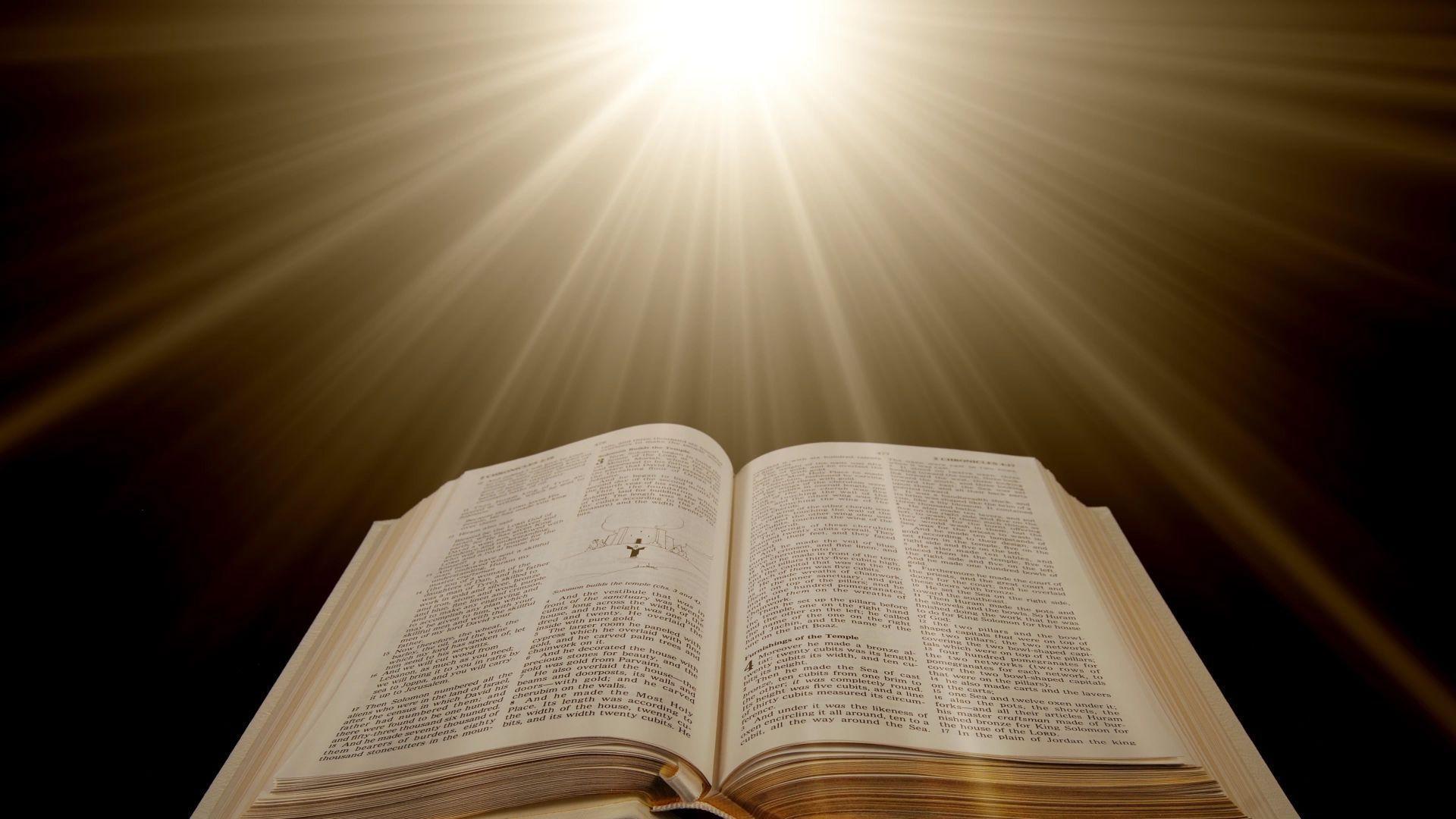 Preacher, Preparation, 
Presentation
A class on making and preaching sermons
Session 17
Developing 
A Sermon
What’s the Big 
Idea?
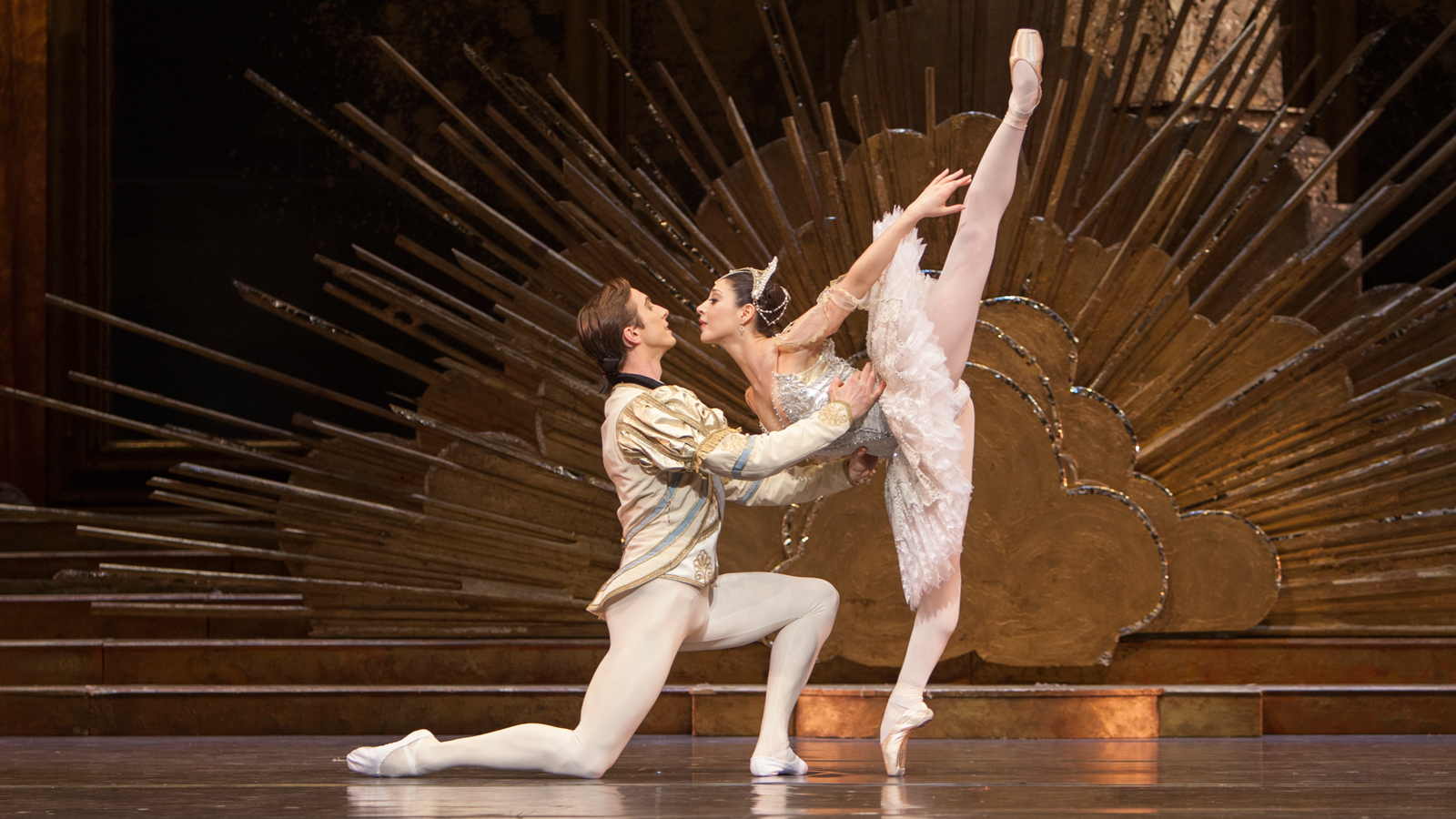 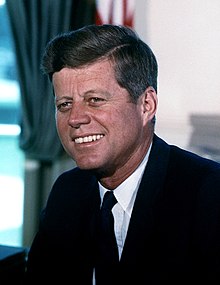 “You speak in paragraphs.  The people in the United States think in words and pictures.”
“Ask not what your country can do for you; ask what you can do for your country.” 

“Ich ben ein Berliner.”
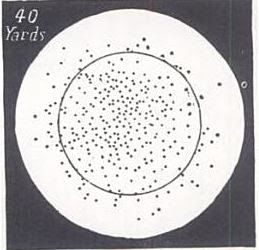 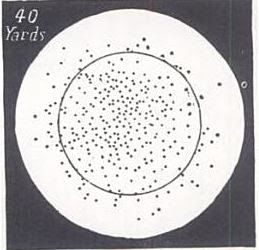 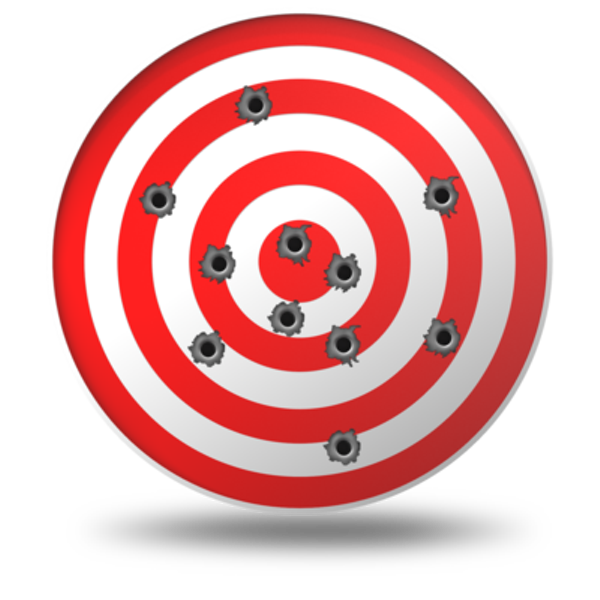 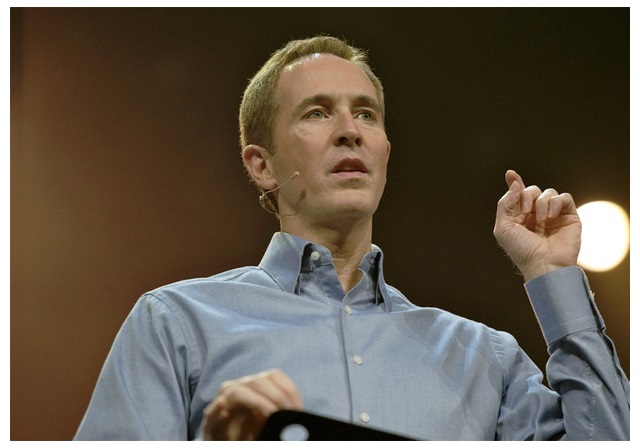 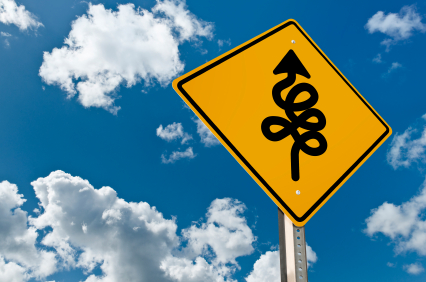 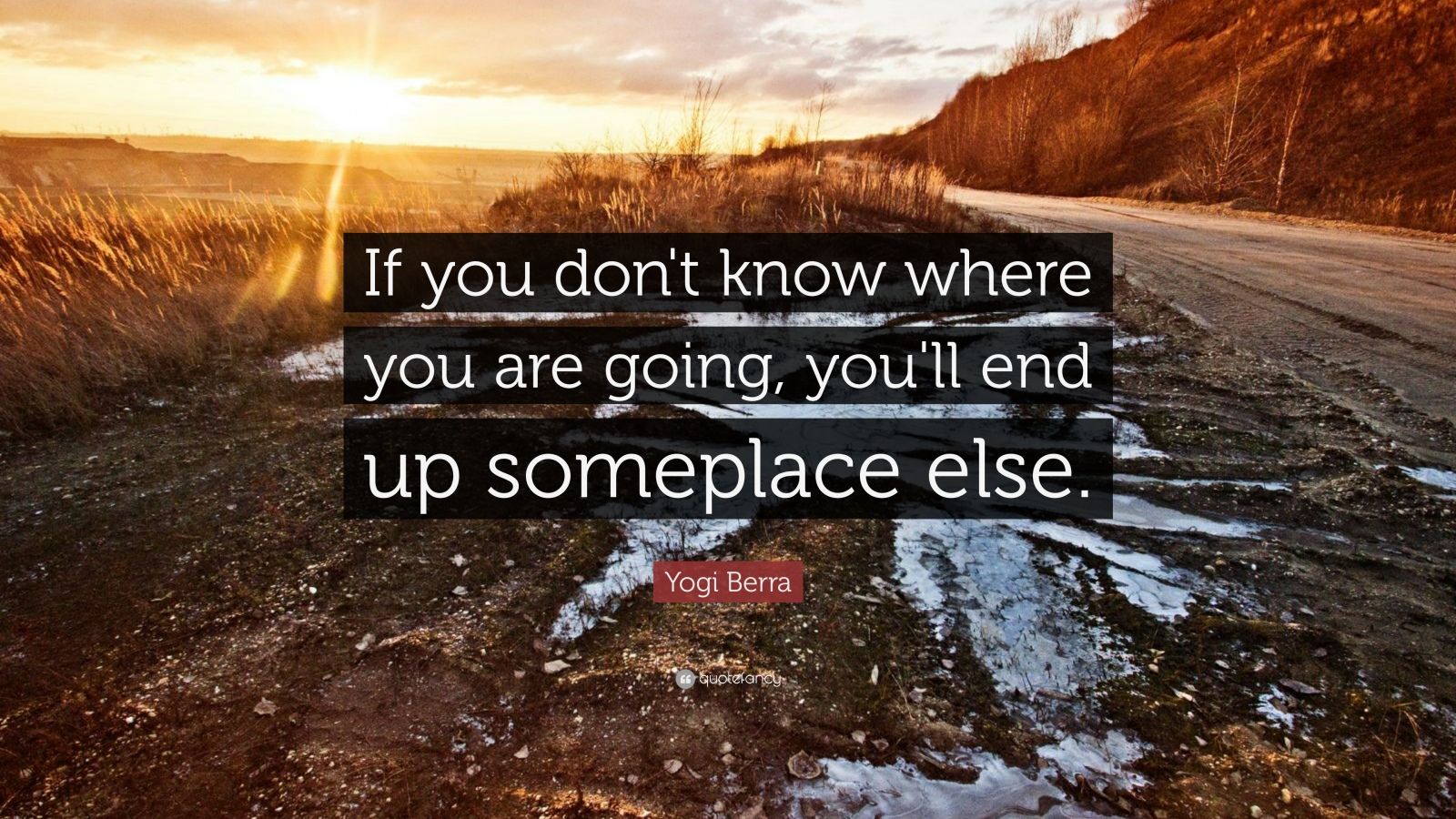 Examples—Peter  
	Acts 2	Story of Pentecost 

		“Let all the house of Israel know for certain that God has made Him both Lord and Christ—this Jesus whom you crucified.” 
	Acts 2:36
Examples—Paul  
	Acts 13 		Pisidian Antioch

	“From this man’s descendants God has brought to Israel the Savior Jesus, as he promised.”
Examples—Paul  
	Acts 20 		Ephesian Elders 

	“Be on guard for yourselves and for all the flock….”
Examples—Prophets 

	“The burden of the Lord.” 

		- Return 
		- Obey
		- Turn away from
Examples—Psalms 

“Praise the Lord, all nations! 
Extol him, all you people! 
For his love is strong, 
His faithfulness eternal.”
Examples—Psalms 

“Praise the Lord, all nations! 
Extol him, all you people! 
For his love is strong, 
His faithfulness eternal.” 

	- Why praise God?
Examples—Hebrews 

“Therefore, brothers and sisters, since we have confidence to enter the Most Holy Place by the blood of Jesus….”
Examples—Hebrews 

“Therefore, brothers and sisters, since we have confidence to enter the Most Holy Place by the blood of Jesus….”

	- The results of entering God’s presence with confidence
Examples—Hebrews 

	- The results of entering God’s presence with confidence 

Assurance of a cleansed heart 
Hold unswervingly to hope
Spur one another on to love and good deeds
What is God talking about?
https://youtu.be/Eq_MgGSNiN4gekarl49085